Figure 6. Organotypic cultures of E16 rat cortices express SMI-32 and FNP-7 immunoreactivity in their layer V ...
Cereb Cortex, Volume 14, Issue 11, November 2004, Pages 1276–1286, https://doi.org/10.1093/cercor/bhh089
The content of this slide may be subject to copyright: please see the slide notes for details.
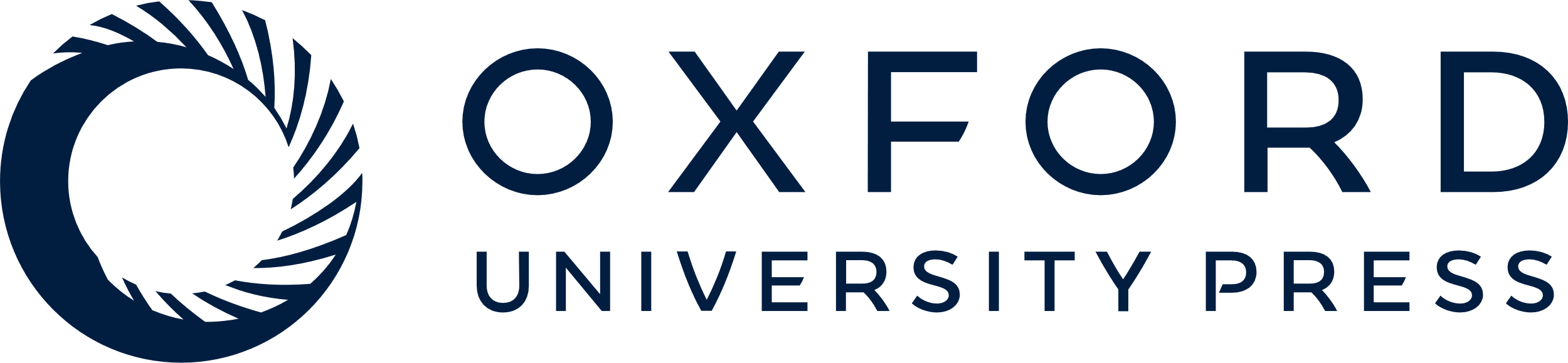 [Speaker Notes: Figure 6. Organotypic cultures of E16 rat cortices express SMI-32 and FNP-7 immunoreactivity in their layer V pyramidal neurons after 2 weeks in vitro. The presence of SMI-32 and FNP-7 immunoreactive layer V neurons suggests that the expression of these neurofilaments does not depend on the presence of the subcortical target tissues. (A) SMI-32 was expressed in layer V pyramidal neurons in vitro. (C) Higher magnification of neurons taken from A. (B) FNP-7 was expressed in layer V pyramidal neurons in vitro. (D) Higher magnification of neurons taken from B. Scale bars = 1 mm (A, B); 100 µm (C, D).


Unless provided in the caption above, the following copyright applies to the content of this slide:]